Mastering NT Greek
Vocabulary for Chapter 19 – Present Particples

Erasmian or Seminary Type Pronunciations
English  Greek
Greek  English
Chapter 19 Vocab     Gr  Eng
You can click any where on the screen to bring up the translated word 
Hit Next/Previous button to go to the next/previous word

Click on any title to return to the very beginning
To Full Word List
Previous
Next
Chapter 19 Vocab     Gr  Eng
Previous
Next
Chapter 19 Vocab     Gr  Eng
ἀκολουθέω
I follow            (90)
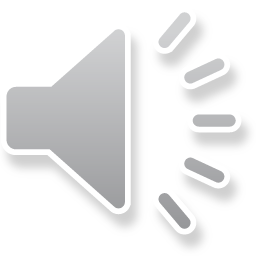 Previous
Next
Chapter 19 Vocab     Gr  Eng
Previous
Next
Chapter 19 Vocab     Gr  Eng
ἐνώπιον
before         (94)
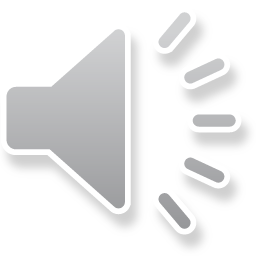 Previous
Next
Chapter 19 Vocab     Gr  Eng
Previous
Next
Chapter 19 Vocab     Gr  Eng
θάλασσα, -ης, ἡ
sea, lake           (91)
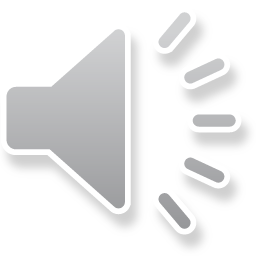 Previous
Next
Chapter 19 Vocab     Gr  Eng
Previous
Next
Chapter 19 Vocab     Gr  Eng
κάθημαι
I sit             (91)
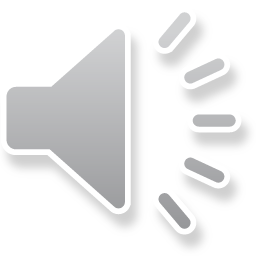 Previous
Next
Chapter 19 Vocab     Gr  Eng
Previous
Next
Chapter 19 Vocab     Gr  Eng
καιρός, -οῦ, ὁ
time           (85)
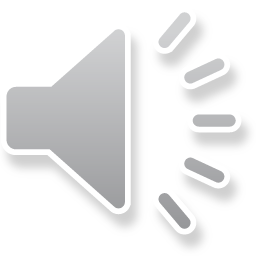 Previous
Next
Chapter 19 Vocab     Gr  Eng
Previous
Next
Chapter 19 Vocab     Gr  Eng
οὔτε
and not, neither/nor     (87)
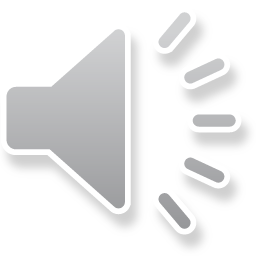 Previous
Next
Chapter 19 Vocab     Gr  Eng
Previous
Next
Chapter 19 Vocab     Gr  Eng
πίπτω
I fall            (90)
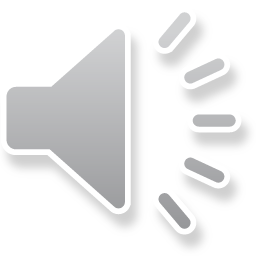 Previous
Next
Chapter 19 Vocab     Gr  Eng
Previous
Next
Chapter 19 Vocab     Gr  Eng
πούς, ποδός, ὁ
foot               (93)
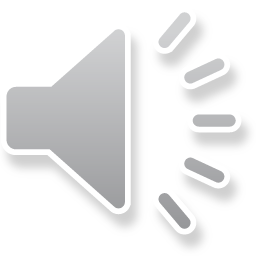 Previous
Next
Chapter 19 Vocab     Gr  Eng
Previous
Next
Chapter 19 Vocab     Gr  Eng
προσέρχομαι
I come/go to (86)
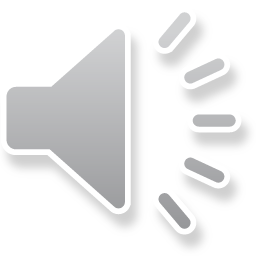 Previous
Next
Chapter 19 Vocab     Gr  Eng
Previous
Next
Chapter 19 Vocab     Gr  Eng
προσεύχομαι
I pray              (85)
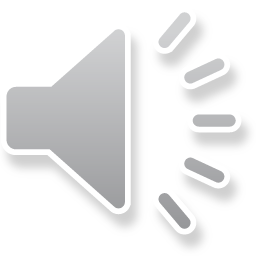 Previous
Next
Chapter 19 Vocab     Gr  Eng
Previous
Next
Chapter 19 Vocab     Gr  Eng
ἀκολουθέω   I follow             οὔτε   and not, neither/nor 
ἐνώπιον   before                      πίπτω    I fall 
θάλασσα, -ης, ἡ  sea, lake    πούς, ποδός, ὁ   foot 
κάθημαι     I sit                        προσέρχομαι      I come/go to 
καιρός, -οῦ, ὁ   time              προσεύχομαι    I pray
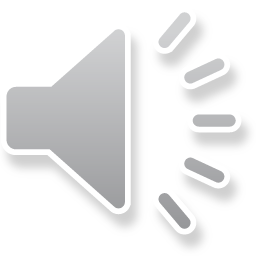 Previous
Next
Chapter 19 Vocab     Gr  Eng
Back to Full Word List
Again
Finished
Chapter 19 Vocab     Eng  Gr
You can click any where on the screen to bring up the translated word 
Hit Next/Previous button to go to the next/previous word

Click on any title to return to the very beginning
To Full Word List
Previous
Next
Chapter 19 Vocab     Eng  Gr
Previous
Next
Chapter 19 Vocab     Eng  Gr
ἀκολουθέω
I follow            (90)
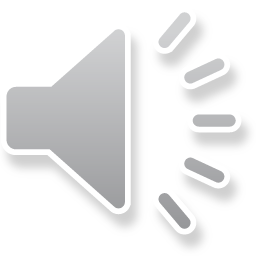 Previous
Next
Chapter 19 Vocab     Eng  Gr
Previous
Next
Chapter 19 Vocab     Eng  Gr
ἐνώπιον
before           (94)
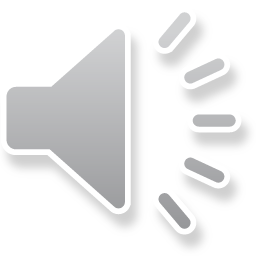 Previous
Next
Chapter 19 Vocab     Eng  Gr
Previous
Next
Chapter 19 Vocab     Eng  Gr
θάλασσα, -ης, ἡ
sea, lake           (91)
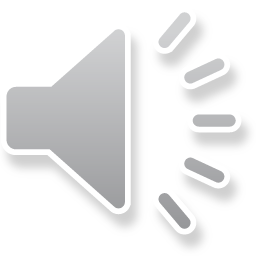 Previous
Next
Chapter 19 Vocab     Eng  Gr
Previous
Next
Chapter 19 Vocab     Eng  Gr
κάθημαι
I sit (91)
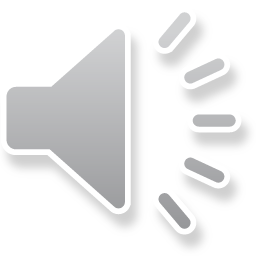 Previous
Next
Chapter 19 Vocab     Eng  Gr
Previous
Next
Chapter 19 Vocab     Eng  Gr
καιρός, -οῦ, ὁ
time           (85)
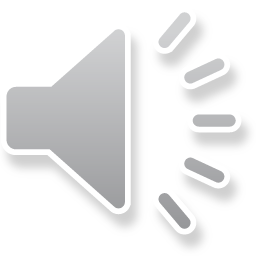 Previous
Next
Chapter 19 Vocab     Eng  Gr
Previous
Next
Chapter 19 Vocab     Eng  Gr
οὔτε
and not, neither/nor       (87)
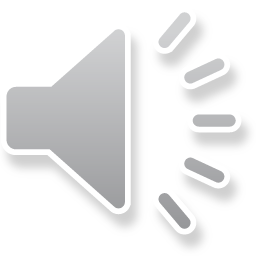 Previous
Next
Chapter 19 Vocab     Eng  Gr
Previous
Next
Chapter 19 Vocab     Eng  Gr
πίπτω
I fall               (90)
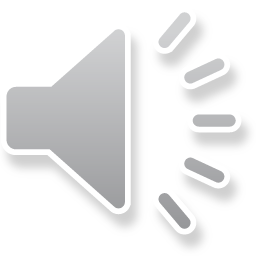 Previous
Next
Chapter 19 Vocab     Eng  Gr
Previous
Next
Chapter 19 Vocab     Eng  Gr
πούς, ποδός, ὁ
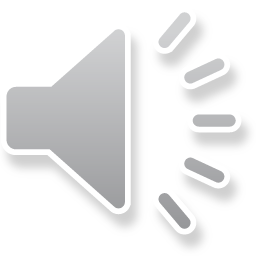 foot          (93)
Previous
Next
Chapter 19 Vocab     Eng  Gr
Previous
Next
Chapter 19 Vocab     Eng  Gr
προσέρχομαι
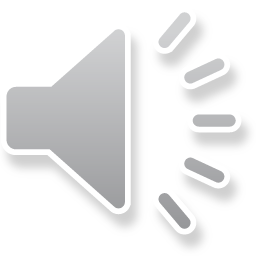 I come/go to            (86)
Previous
Next
Chapter 19 Vocab     Eng  Gr
Previous
Next
Chapter 19 Vocab     Eng  Gr
προσεύχομαι
I pray (85)
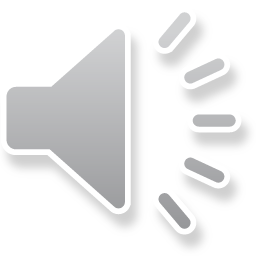 Previous
Next
Chapter 19 Vocab     Eng  Gr
Previous
Next
Chapter 19 Vocab     Eng  Gr
ἀκολουθέω   I follow             οὔτε   and not, neither/nor 
ἐνώπιον   before                      πίπτω    I fall 
θάλασσα, -ης, ἡ  sea, lake    πούς, ποδός, ὁ   foot 
κάθημαι     I sit                        προσέρχομαι      I come/go to 
καιρός, -οῦ, ὁ   time              προσεύχομαι    I pray
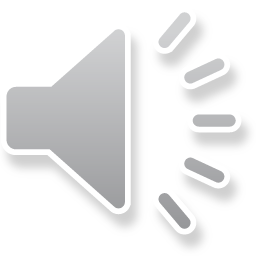 Previous
Next
Chapter 19 Vocab     Eng  Gr
Back to Full Word List
Again
Finished